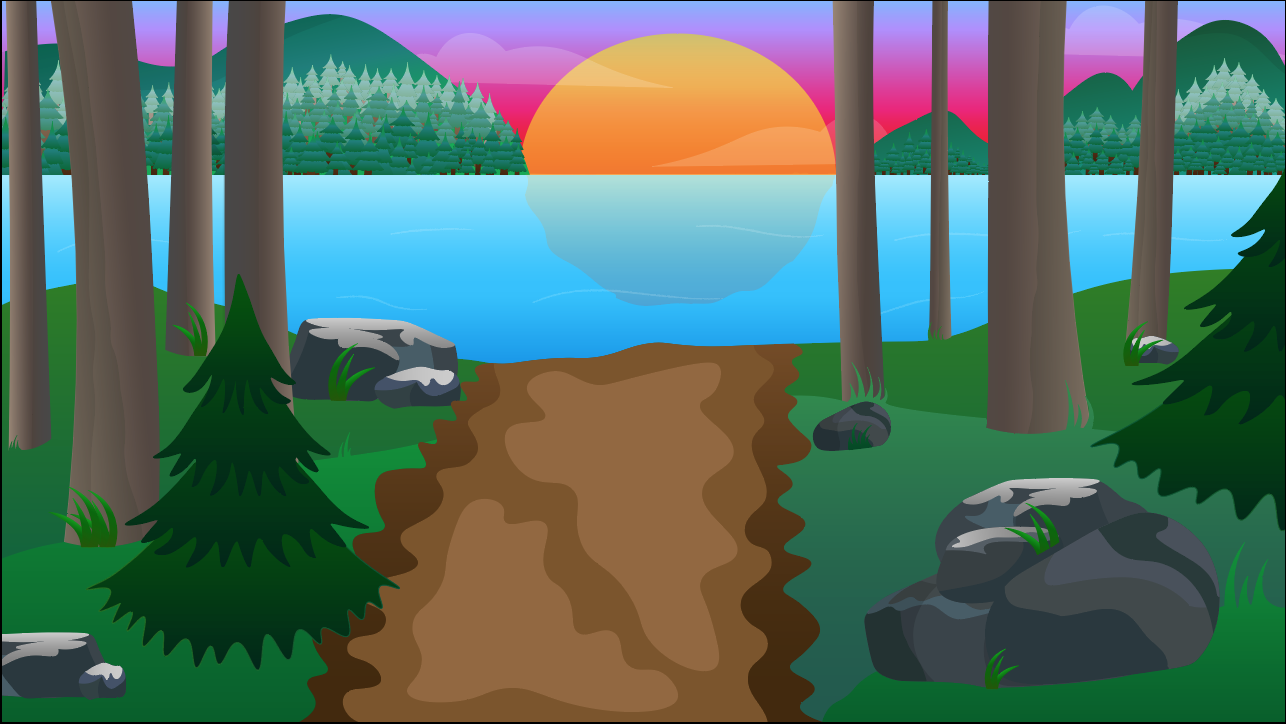 Unity 3D and Illustrator:Game Illustration
Rachel Curtis
Adobe Illustrator : “Moon Phases”
Collaboration
Designing for a client
The necessity to iterate design when creative choices change
Practicing new styles
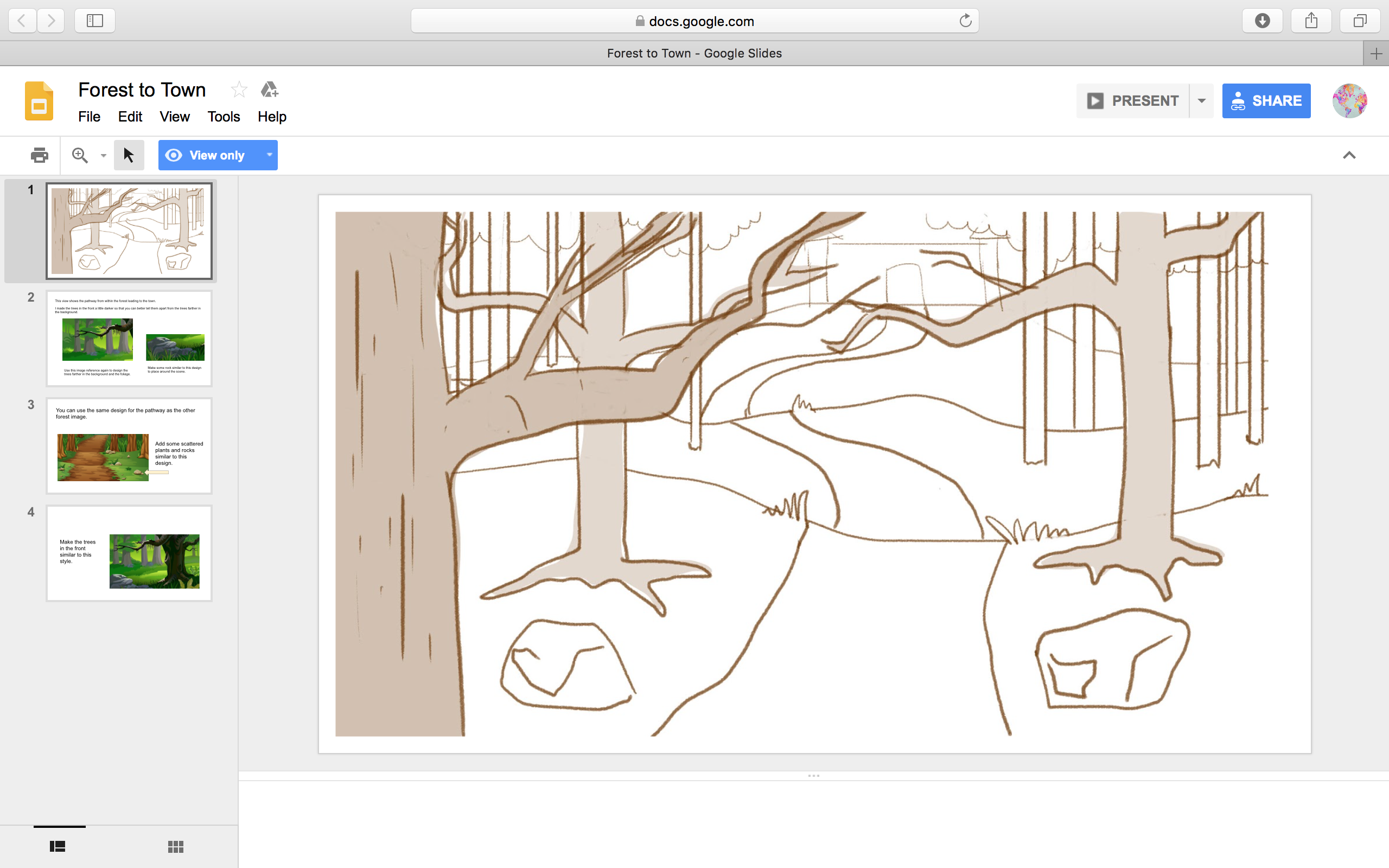 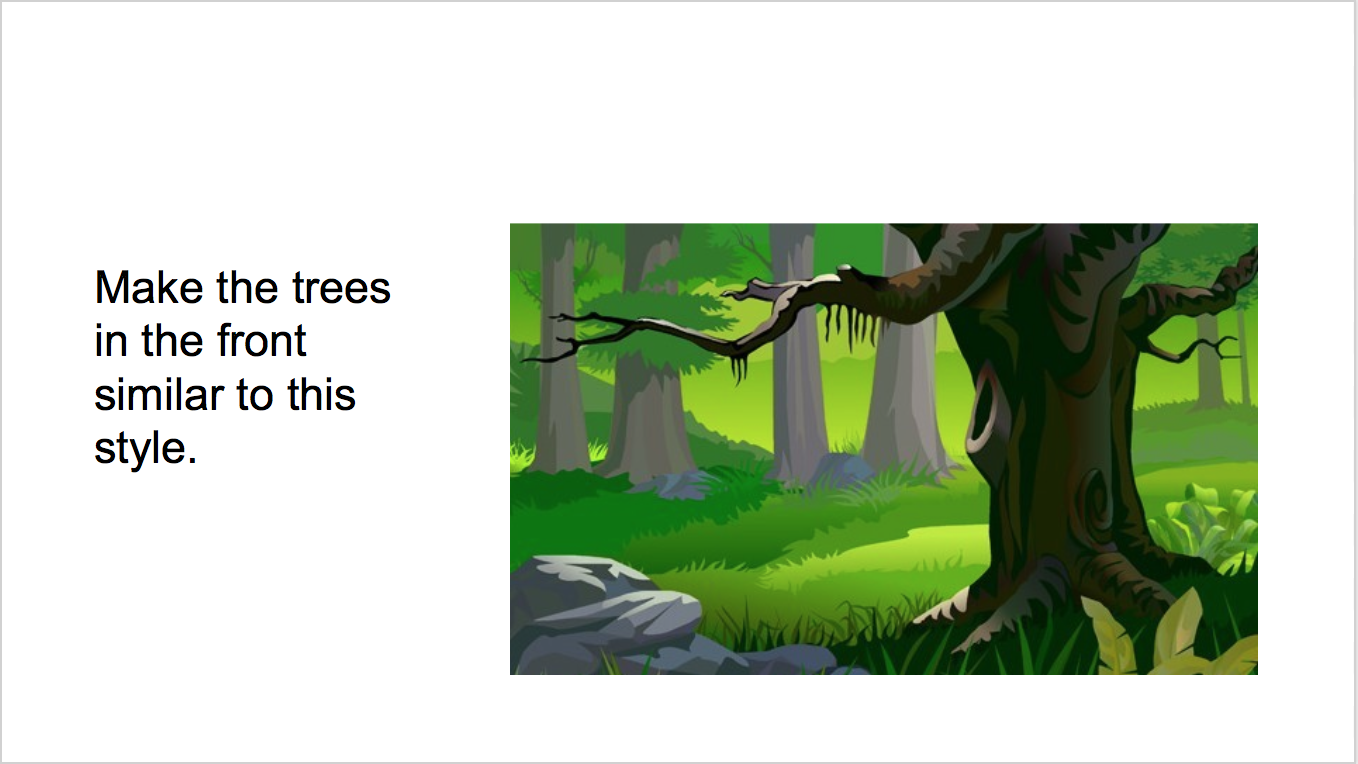 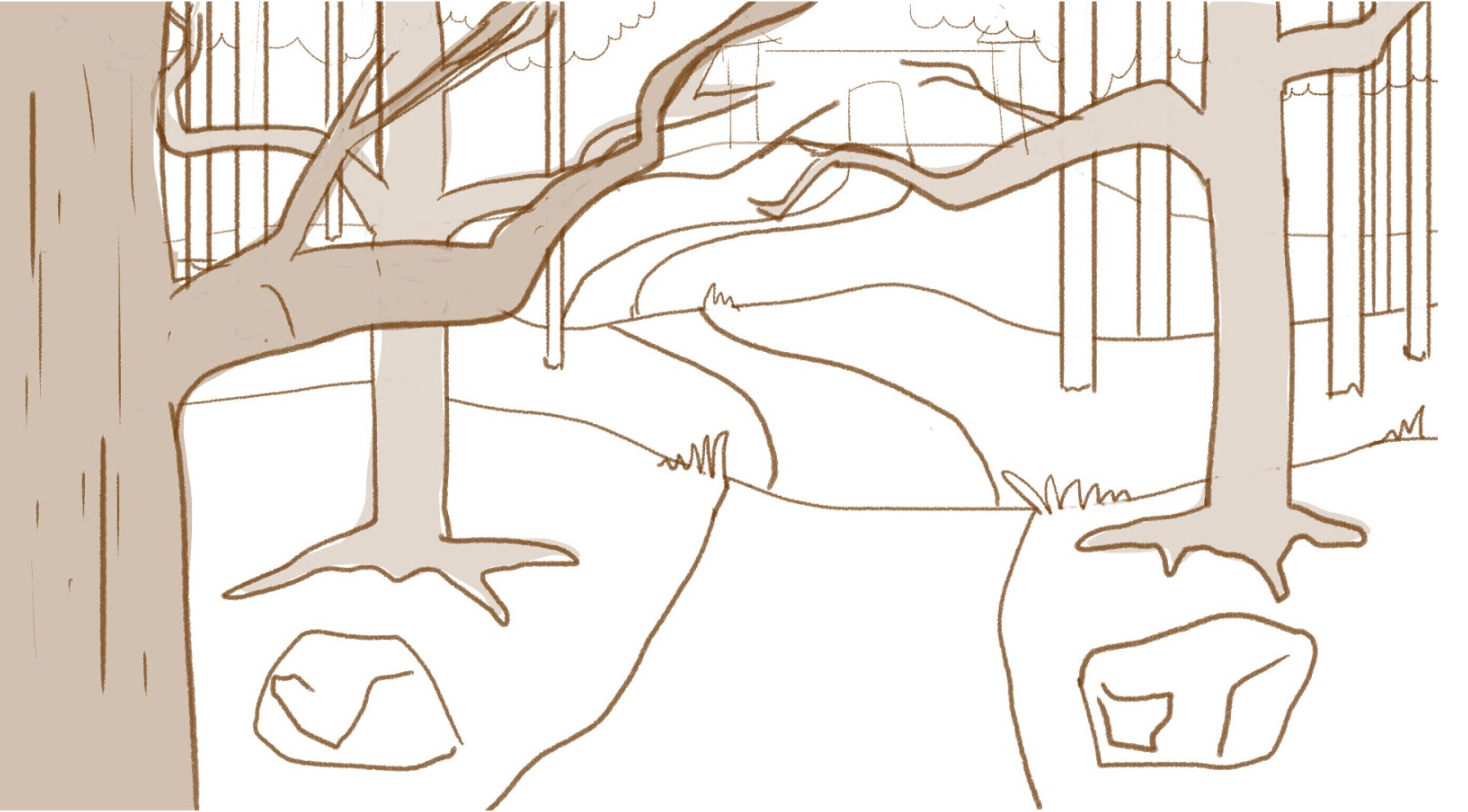 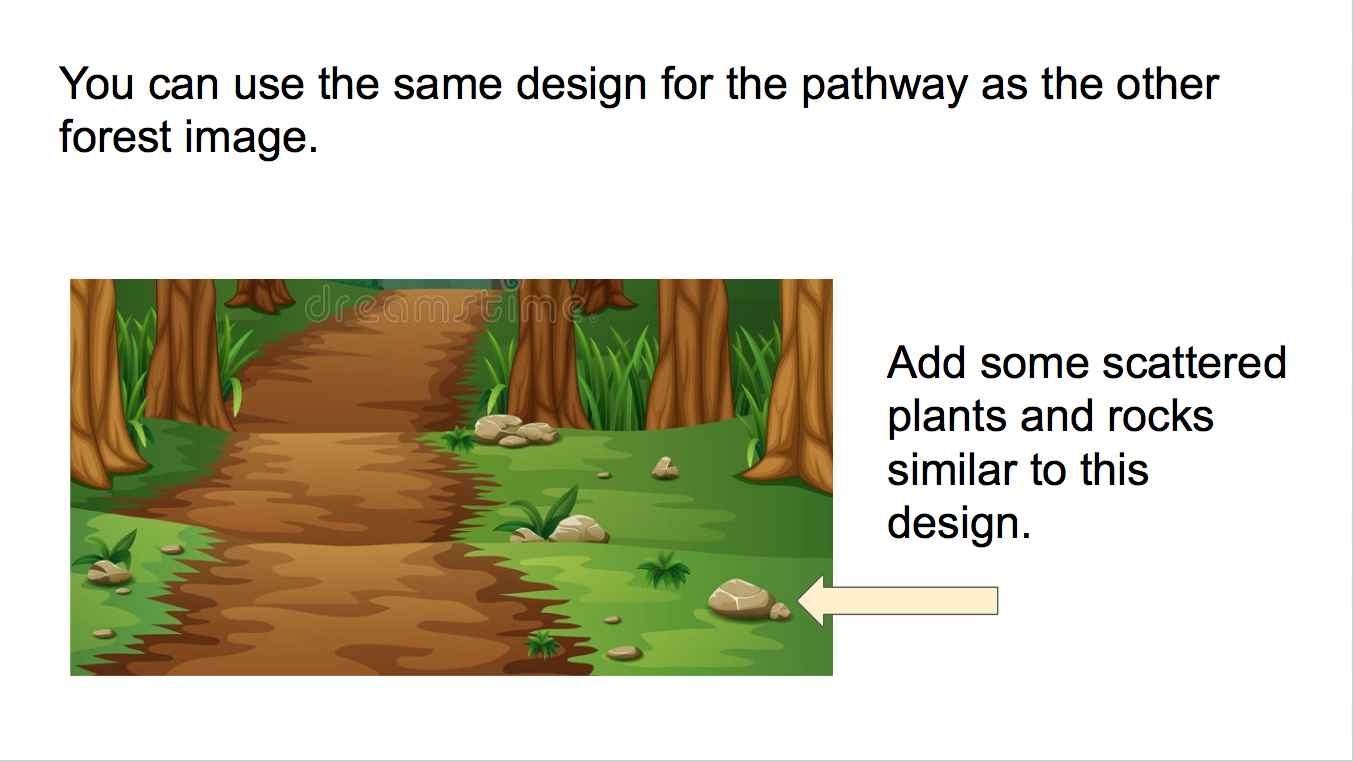 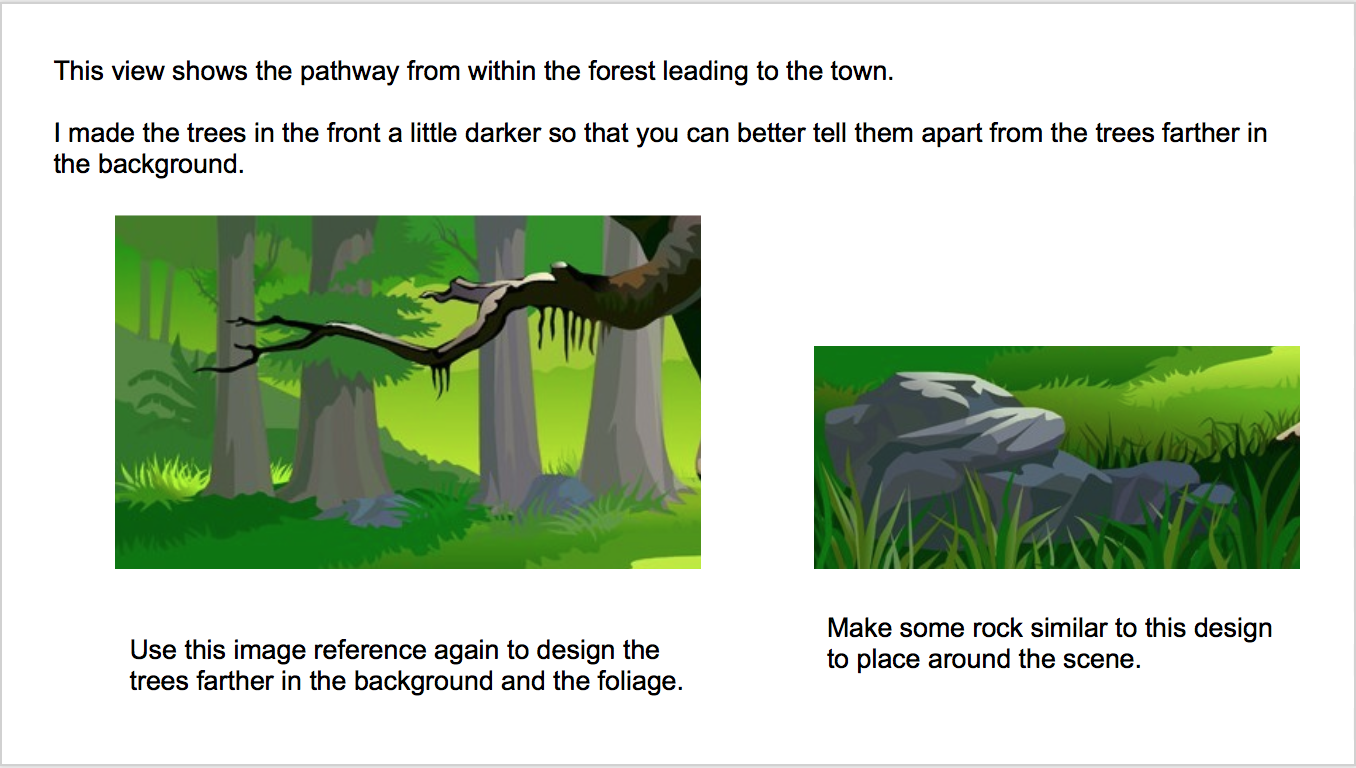 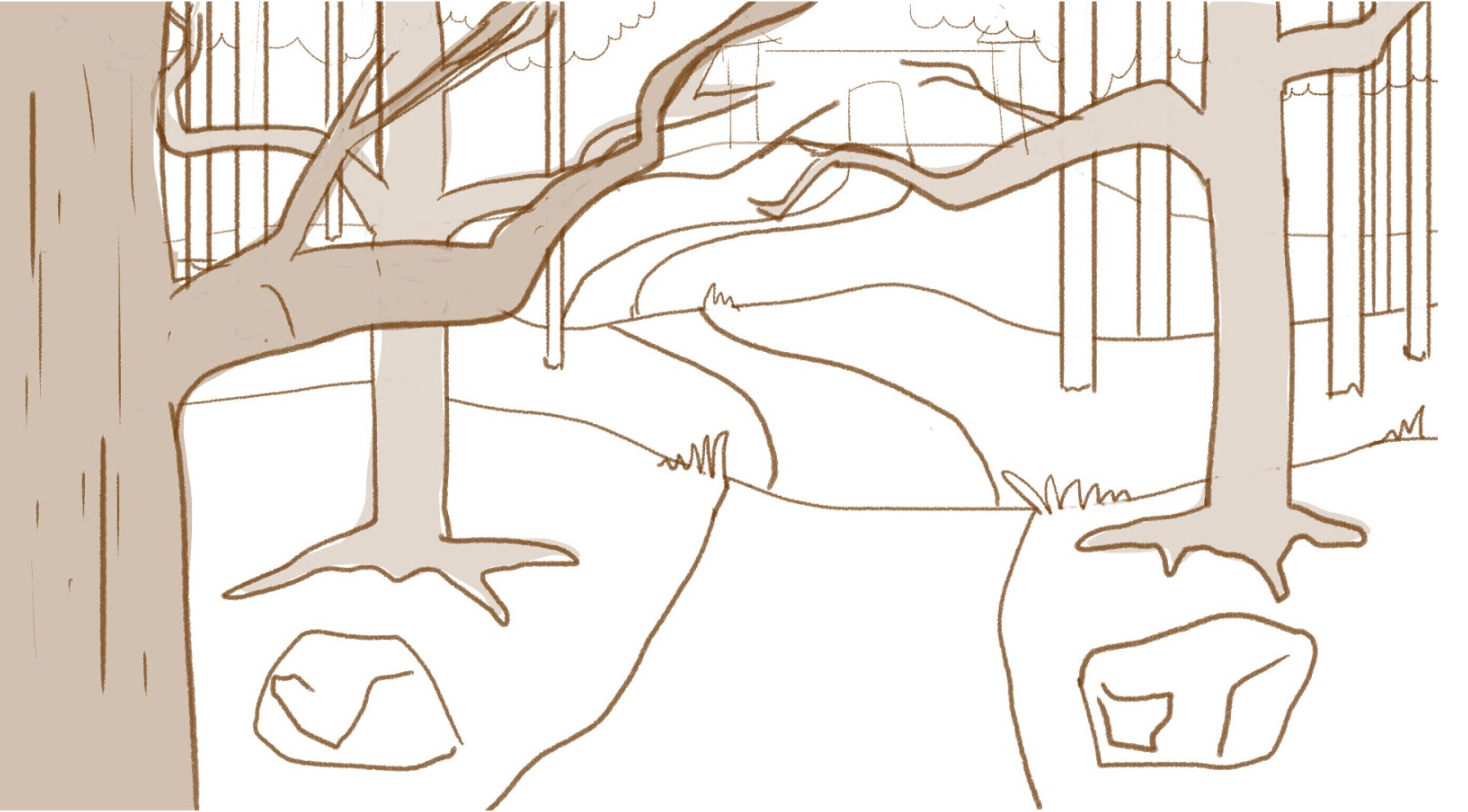 https://youtu.be/Y5-XALAIvmU
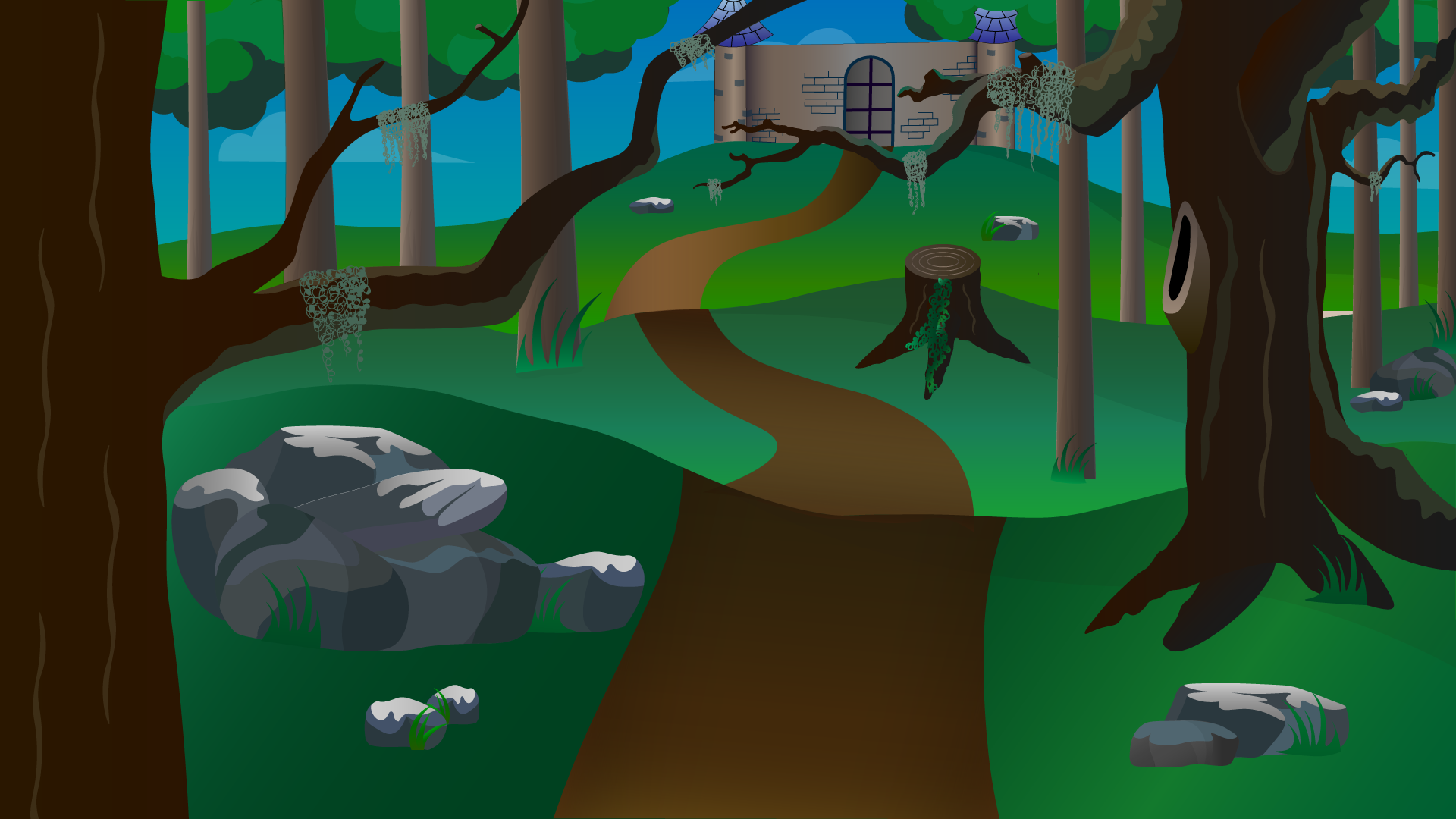 Other Scenes:
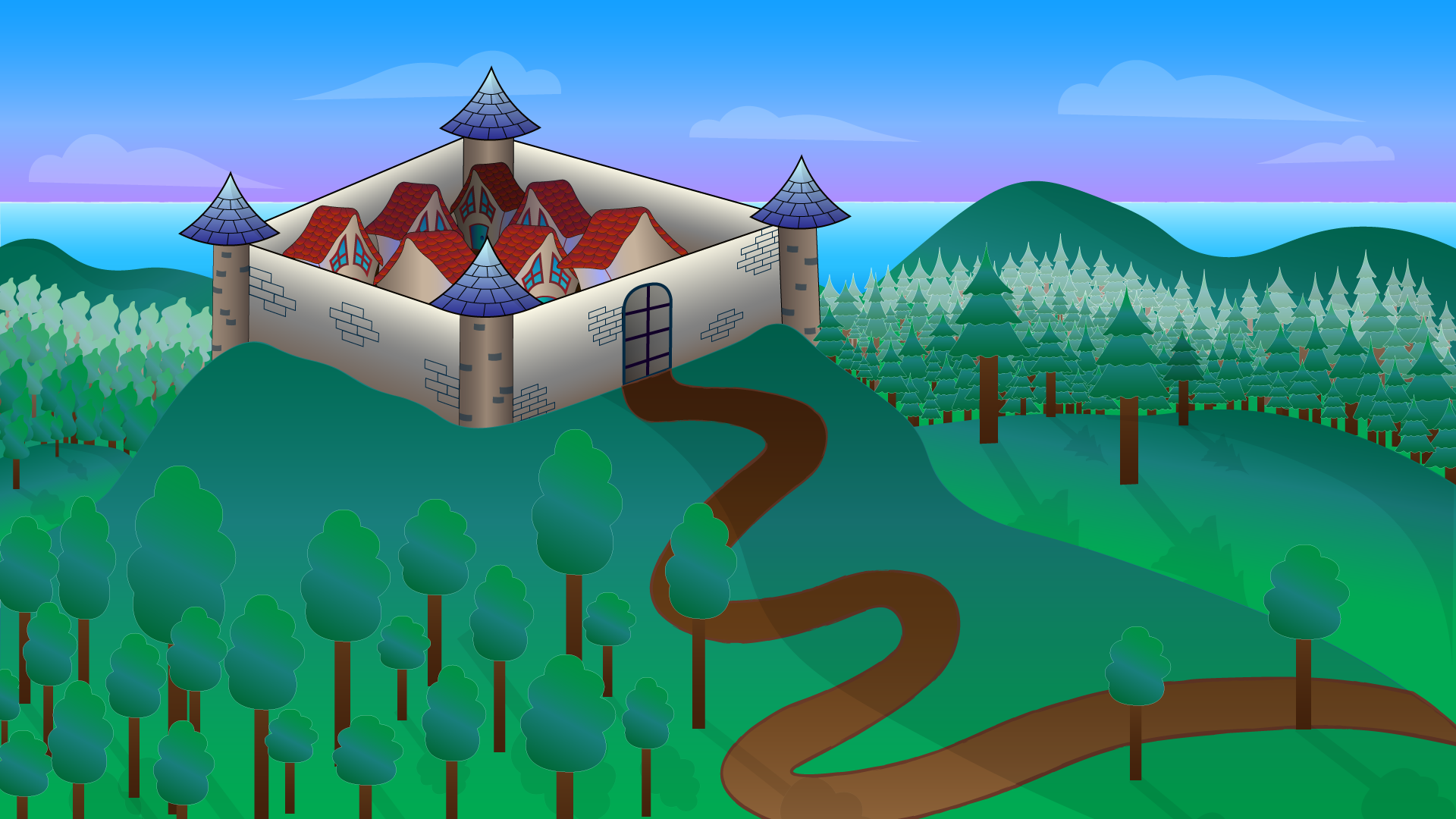 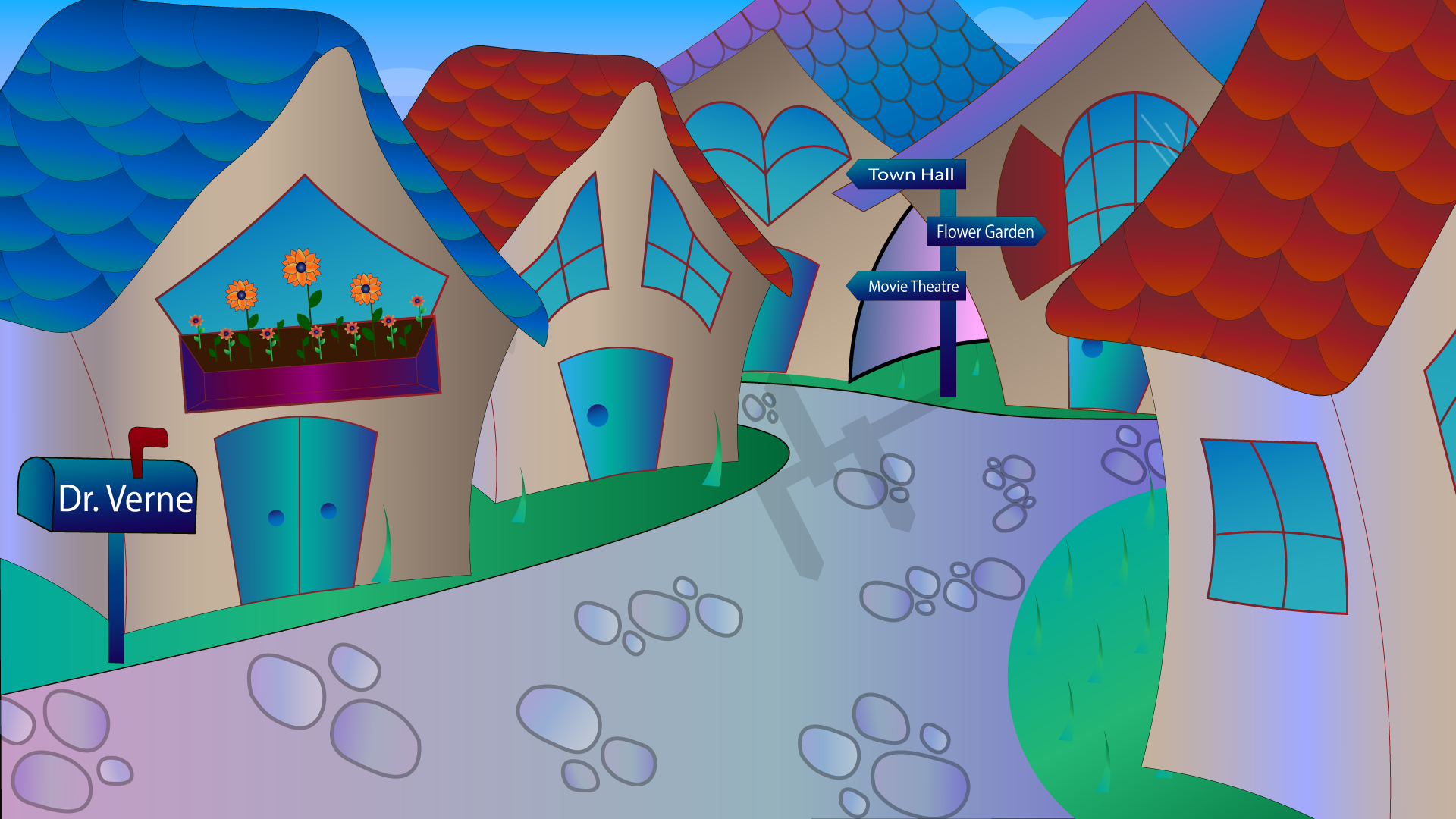 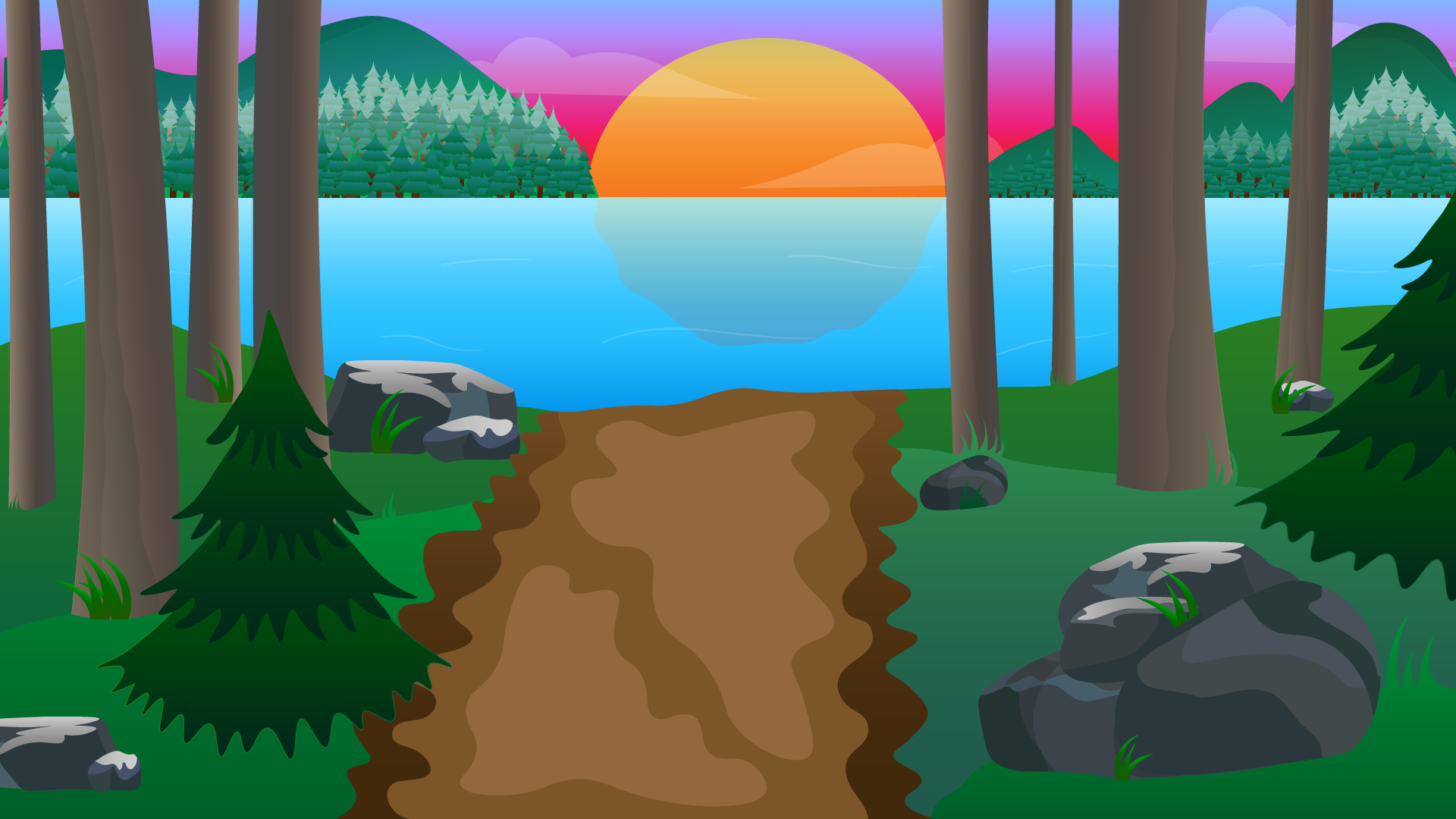 Unity 3D: “Camp”
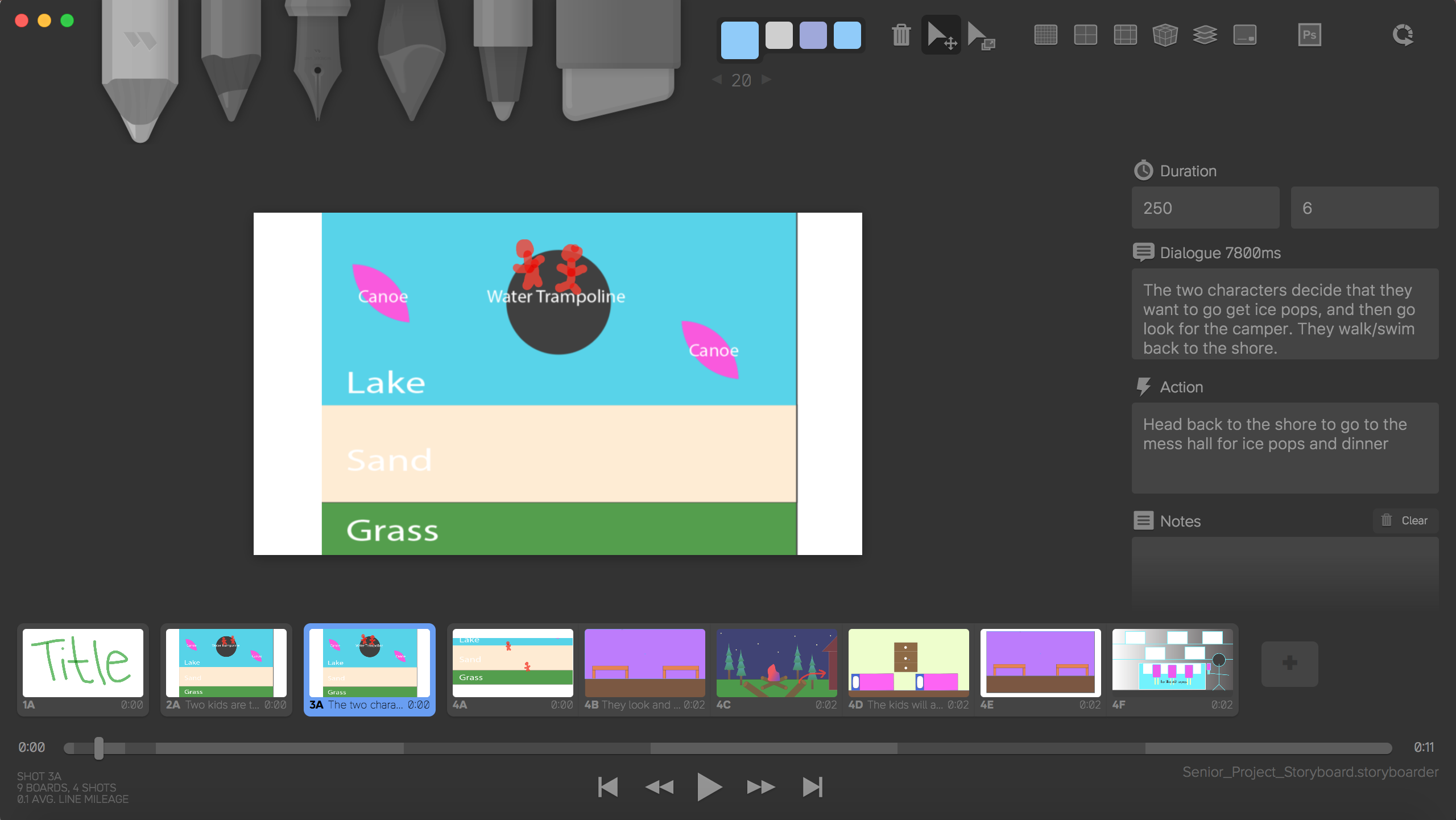 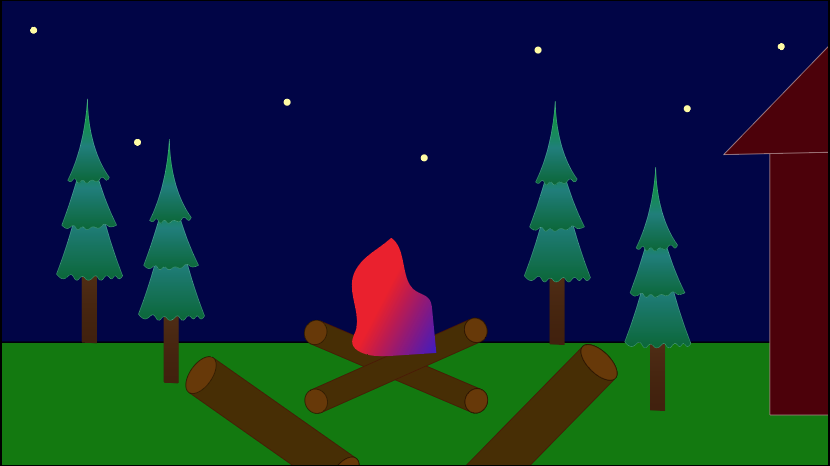 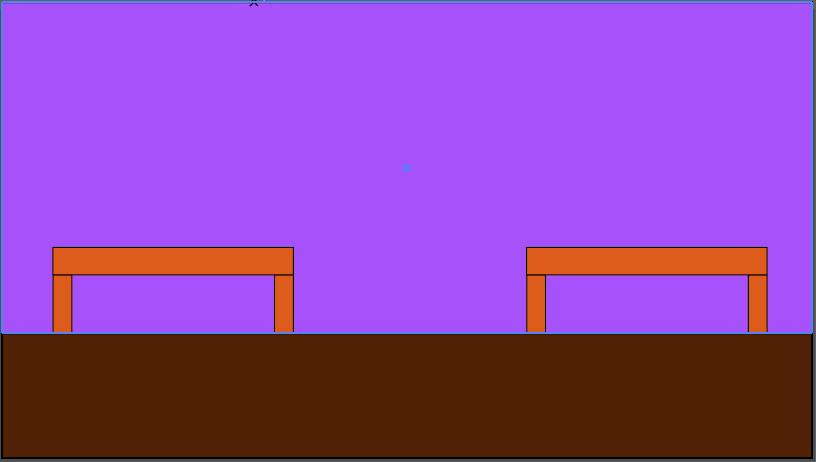 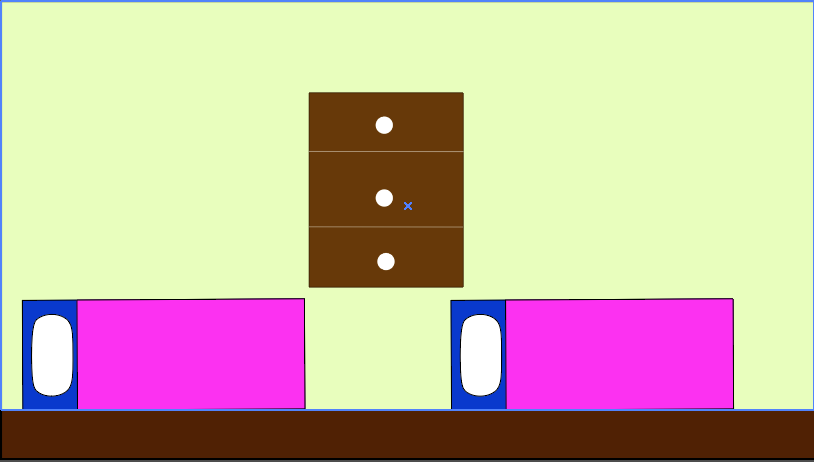 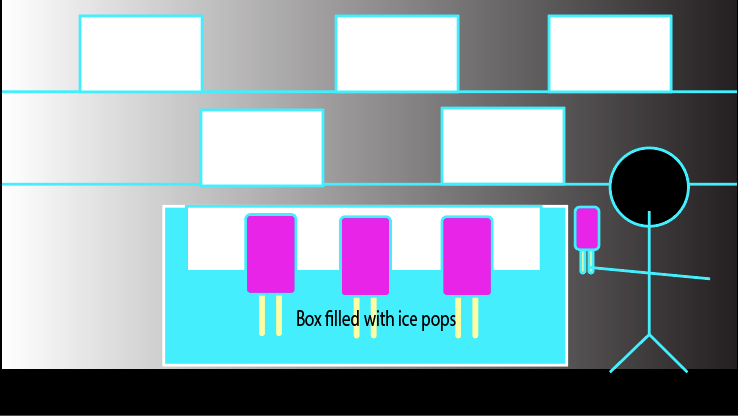 Unity 3D
Used as 3D visualization tool
Learning process
Adapting when something goes wrong
No set method
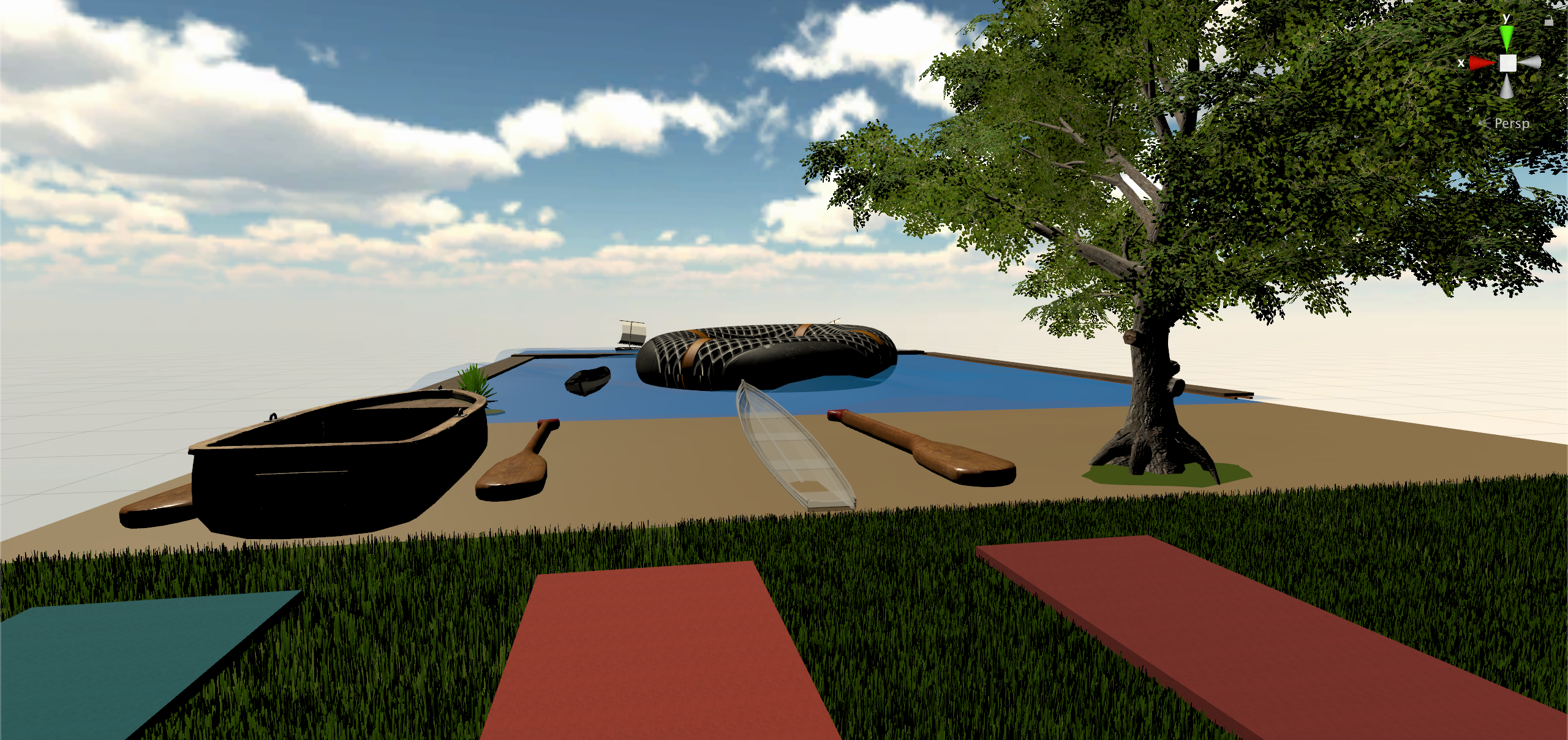 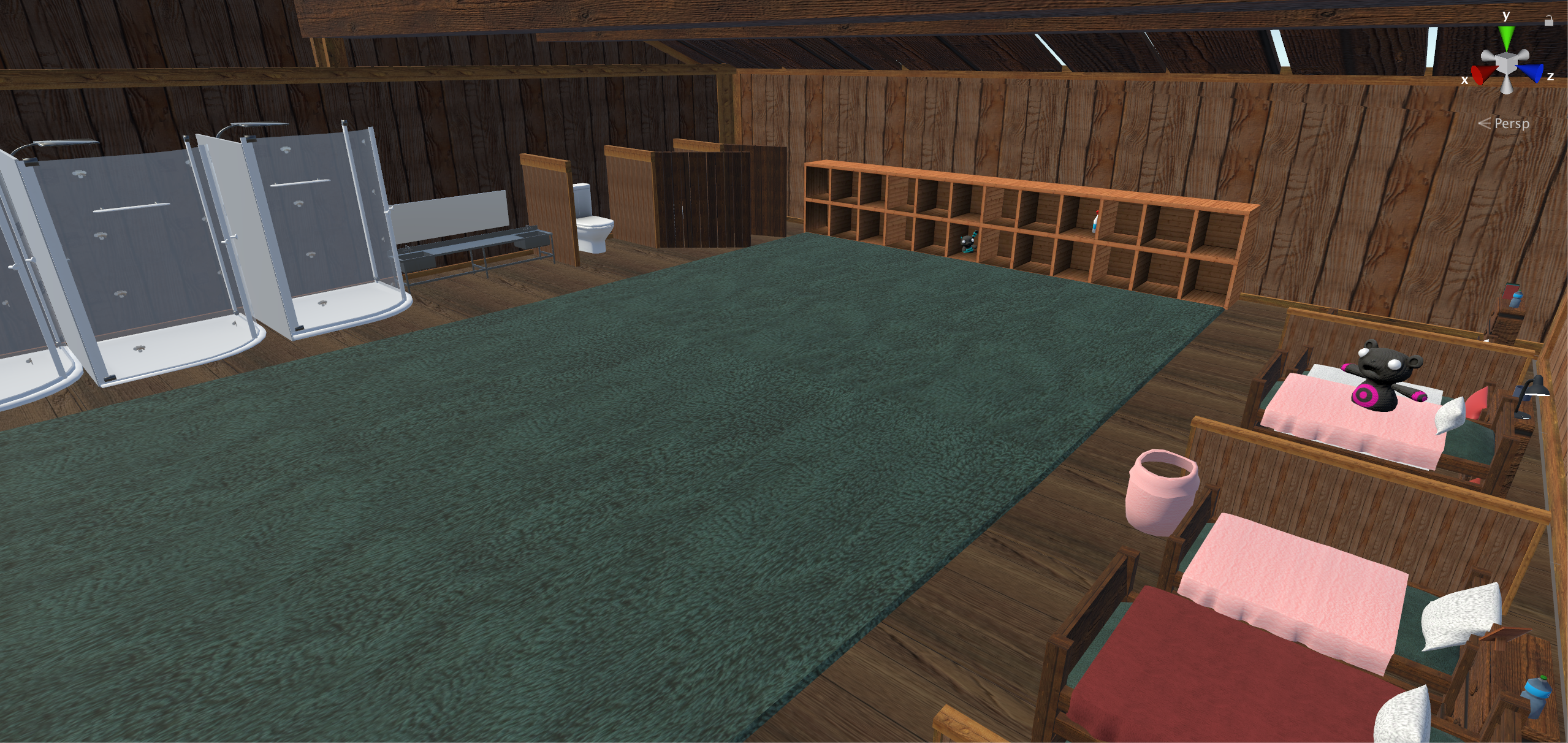 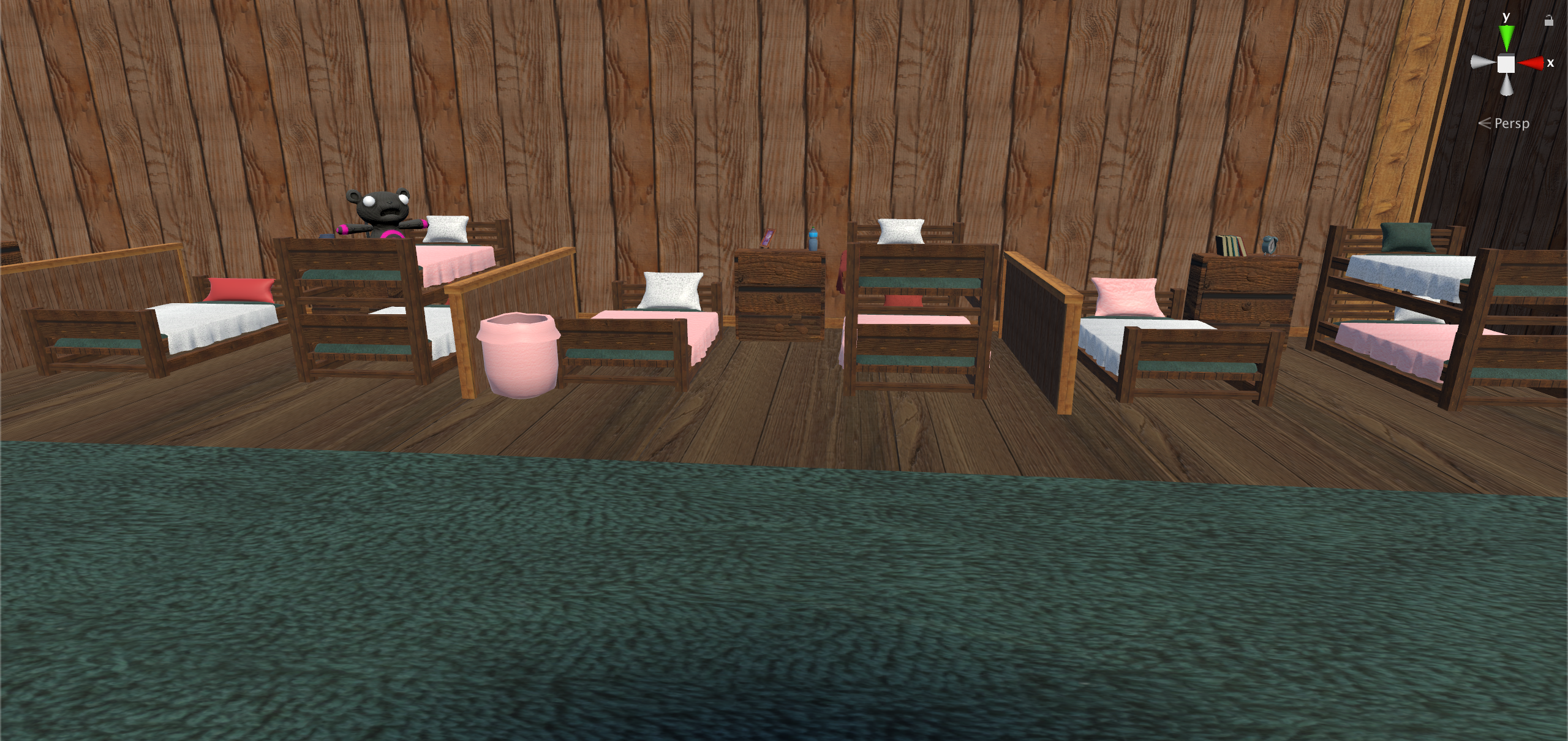 https://youtu.be/Y5-XALAIvmU